Michelle DJARIVARI
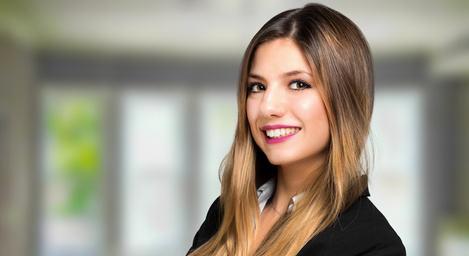 Titre du CV
20 rue de la Réussite 75012 Paris
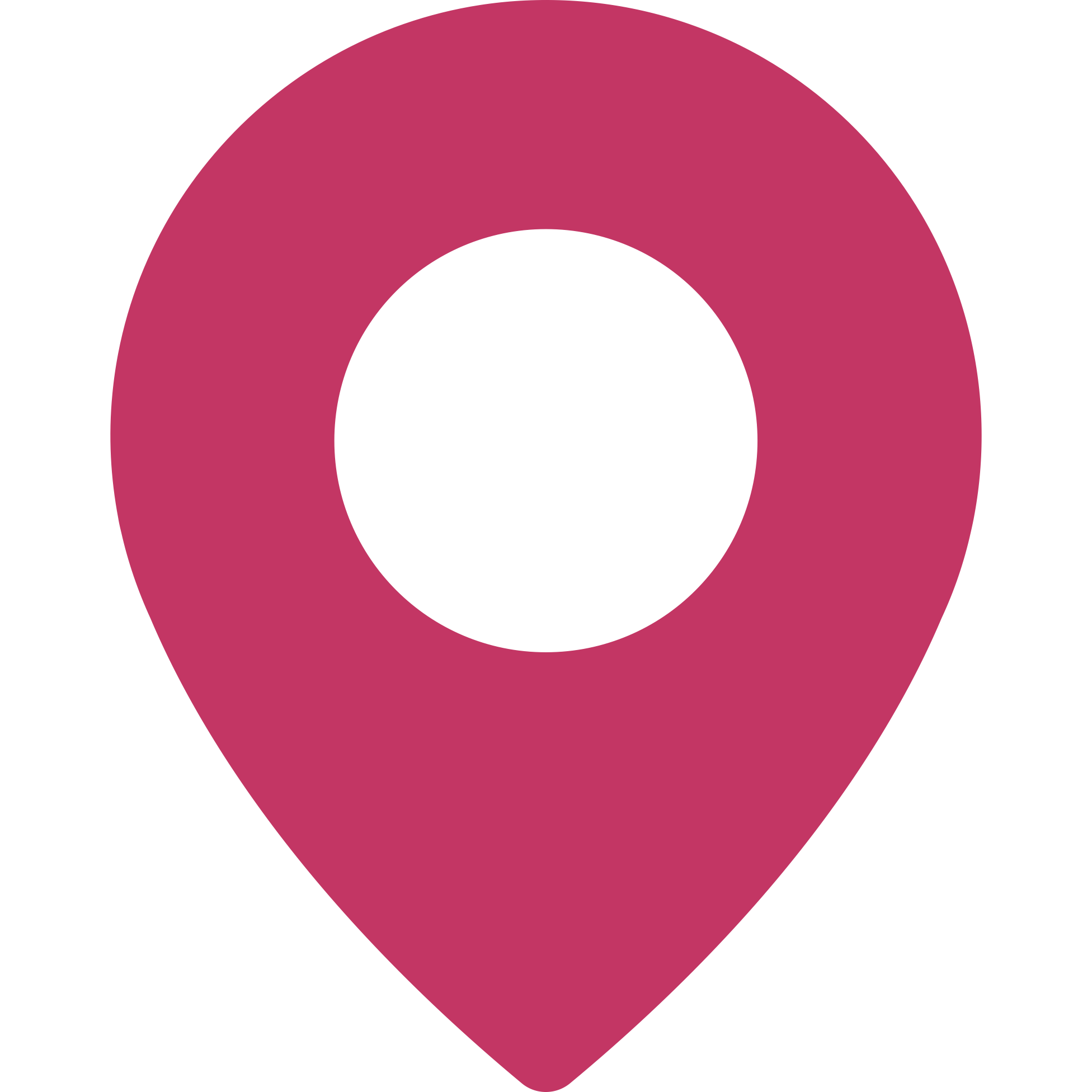 monemail@mail.com
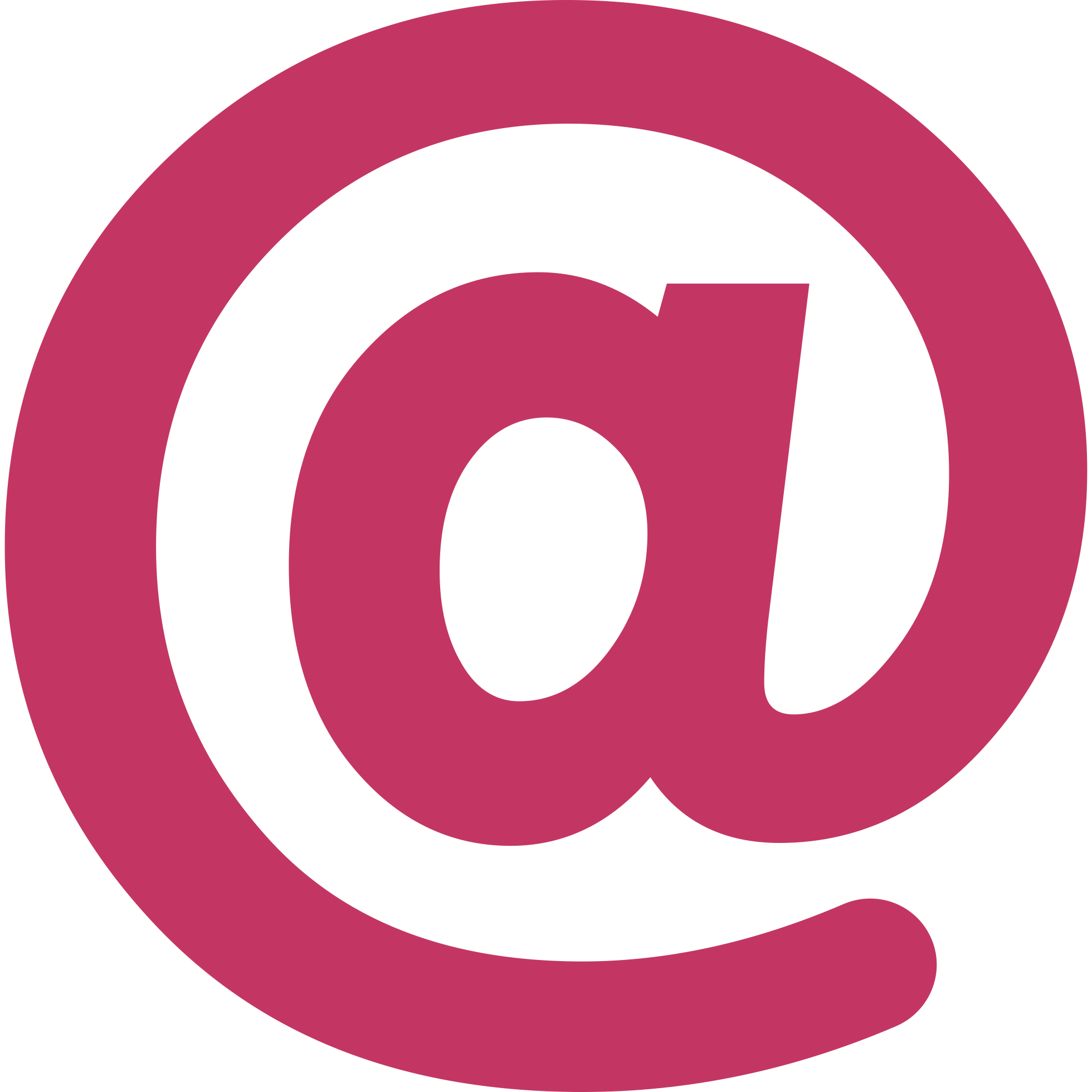 0601020304 / 0102030405
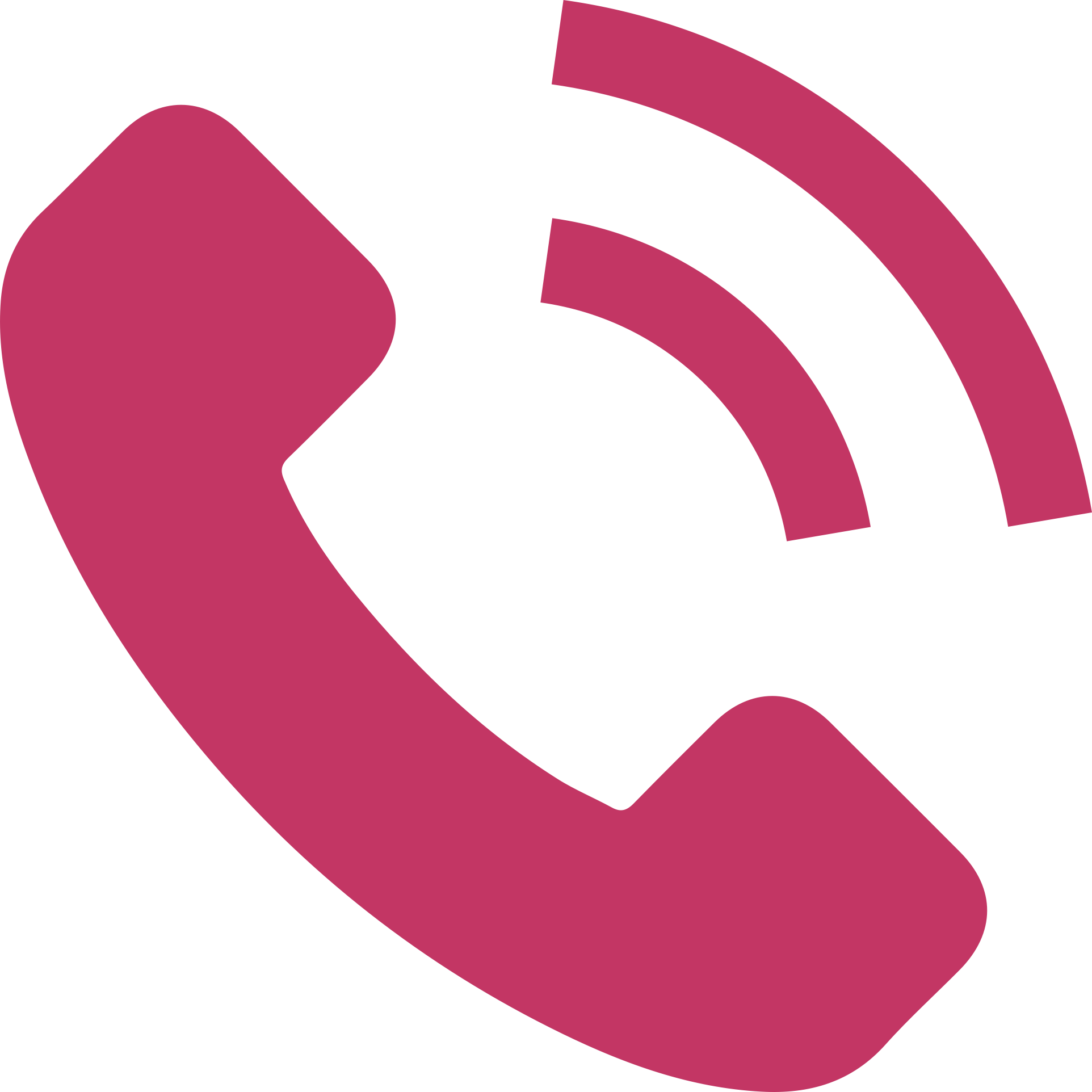 Formation
Expérience professionnelle
Diplôme, Université, Vile, 2015-2016
Lorem ipsum dolor sit amet, consectetur adipiscing elit. Nullam faucibus augue.
Titre du poste, Entreprise, VilleLorem ipsum dolor sit amet, consectetur adipiscing elit. Morbi tristique sapien nec nulla rutrum imperdiet. Nullam faucibus augue id velit luctus maximus.
2016-
2018
Diplôme, Université, Vile, 2015-2016
Lorem ipsum dolor sit amet, consectetur adipiscing elit. Nullam faucibus augue.
2016-
2018
Titre du poste, Entreprise, VilleLorem ipsum dolor sit amet, consectetur adipiscing elit. Morbi tristique sapien nec nulla rutrum imperdiet. Nullam faucibus augue id velit luctus maximus.
Diplôme, Université, Vile, 2015-2016
Lorem ipsum dolor sit amet, consectetur adipiscing elit. Nullam faucibus augue.
2016-
2018
Titre du poste, Entreprise, VilleLorem ipsum dolor sit amet, consectetur adipiscing elit. Morbi tristique sapien nec nulla rutrum imperdiet. Nullam faucibus augue id velit luctus maximus.
Qualités
Languages
Titre du poste, Entreprise, VilleLorem ipsum dolor sit amet, consectetur adipiscing elit. Morbi tristique sapien nec nulla rutrum imperdiet. Nullam faucibus augue id velit luctus maximus.
Lorem ipsum
Dolor et sit amet
Consecur Diaere
Curriculum Vitae
Anglais : niveau A1
Espagnol : niveau B3
Allemand : niveau C2
Compétences
Profil

Lorem ipsum dolor sit amet, consectetur adipiscing elit, sed do eiusmod tempor incididunt ut labore et dolore magna aliqua. Ut enim ad minim veniam, quis nostrud exercitation ullamco laboris nisi ut aliquip ex ea commodo consequat.
Photoshop
WordPress
Jomla
Illustrator
Google Analytics
Photoshop
WordPress
Jomla
Illustrator
Google Analytics
Cher(e) Candidat(e)

Merci d'avoir téléchargé ce modèle sur notre site. Nous espérons qu'il vous aidera à mettre en valeur votre CV.

---------------------------------------------------------------------------------------

Besoin de conseils pour rédiger votre CV ou vous préparer pour l’entretien d’embauche ? Consultez nos articles :

- Le titre du CV : guide pratique + 30 exemples
- Comment mettre en valeur son expérience professionnelle ?
- Rédiger une accroche de CV percutante + 9 exemples
- Les 7 points clés d'un CV réussi
- Personnalisez votre CV avec des icônes gratuites
- Bien préparer son entretien 

Nous proposons également plusieurs centaines d'exemples de lettres de motivation classées par métier et des modèles pour les mettre en forme.

- 1200 exemples de lettres de motivation 
- Les modèles de courrier
- Tous nos conseils pour rédiger une lettre efficace 


Nous vous souhaitons bonne chance dans vos recherches et vos entretiens  


Enfin, rappelez-vous qu'une bonne candidature est une candidature personnalisée ! Prenez donc le temps de la rédiger avec soin car elle décrit votre parcours professionnel et votre personnalité. 








----------------
Copyright : Les contenus diffusés sur notre site (modèles de CV, modèles de lettre, articles ...) sont la propriété de creeruncv.com. Leur utilisation est limitée à un usage strictement personnel. Il est interdit de les diffuser ou redistribuer sans notre accord. Contenus déposés dans 180 pays devant huissier. Reproduction strictement interdite, même partielle. Limité à un usage strictement personnel. Disclaimer : Les modèles disponibles sur notre site fournis "en l'état" et sans garantie.

Créeruncv.com est un site gratuit.